Jean François Boch Schule Merzig
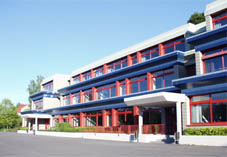 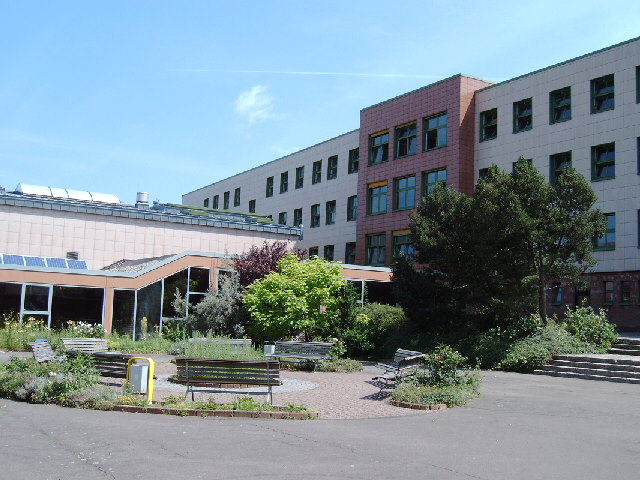 Tag der offenen Tür an der JFBochSchule
Jean François Boch Schule Merzig
Gut zu wissen
größte Schule des Landkreises mit ca. 1400 Schülerinnen und Schülern
115 Lehrerinnen und Lehrern
16 Schulformen mit den beruflichen Schwerpunkten Technik, Wirtschaft und Verwaltung, Gesundheit und Soziales
Schulleiter: Andreas N. Heinrich, Stellvertreter: Torsten Klein
Abteilungsleitung Berufsqualifizierung: Ralf Schuhmacher
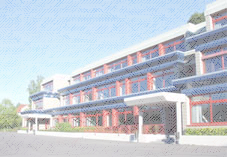 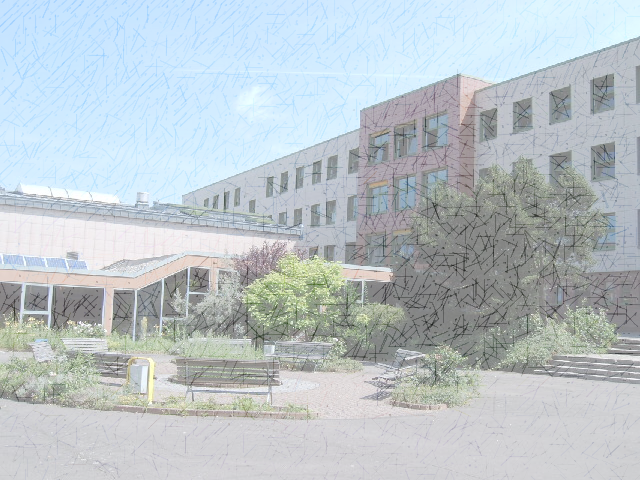 Tag der offenen Tür an der JFBochSchule
Standort von-Boch-Straße
Sitz der Schulformen des Bereiches Wirtschaft und Verwaltung und des Oberstufengymna-siums

BFS I+II Wirtschaft und Verwaltung
Tag der offenen Tür an der JFBochSchule
Standort Waldstraße
Sitz der Schulformen der Bereiche Technik und Gesundheit und Soziales sowie der Ausbildungsvorbe-reitung

AV
BFS I+II Technik
BFS I+II Gesundheit und Soziales
Tag der offenen Tür an der JFBochSchule
Jean François Boch Schule Merzig
Abteilung Berufsqualifizierung
Ausbildungsvorbereitung 
Berufsfachschule I
Berufsfachschule II
Tag der offenen Tür an der JFBochSchule
Ausbildungsvorbereitung
Voraussetzungen, Dauer und Ziel
Zulassungsvoraussetzung:
Erfüllung der allgemeinen Vollzeitschulpflicht (9 Jahre Schulbesuch)
Dauer: 
1 Jahr
Ziele: 
Orientierungs- und Entscheidungshilfe für Berufswahl 
Berechtigungen des Hauptschulabschlusses (ohne zusätzliche Abschlussprüfung)
Berufsausbildung oder weiterführende Schule im Folgejahr
Tag der offenen Tür an der JFBochSchule
Ausbildungsvorbereitung
Stundentafel
1Das Fach Berufliche Grundkompetenz umfasst drei jeweils zweiwöchige Orientierungspraktika.

2individuelles und selbständiges (vom Lehrer betreutes) 
 Arbeiten der SuS in einem frei gewähltem Unterrichtsfach
Tag der offenen Tür an der JFBochSchule
Ausbildungsvorbereitung
Inhalt
Erste berufliche Grundbildung nach der allgemeinbildenden Schule
Erste Einblicke in die Berufswelt durch die fachpraktische Ausbildung in
Elektrotechnik
Nahrungszubereitung
Holztechnik
Elektronische Datenverarbeitung
Metalltechnik
Farb- und Raumgestaltung
schuljahresbegleitend drei zweiwöchige Praktika in Betrieben
Tag der offenen Tür an der JFBochSchule
Ausbildungsvorbereitung
Abschluss und Perspektiven
Erfüllung der Berufsschulpflicht, sofern kein Ausbildungsverhältnis eingegangen wird
Abschluss der Ausbildungsvorbereitung*
Damit verbunden die Berechtigungen des Hauptschulabschlusses (ohne zusätzliche Abschlussprüfung)
Berufsausbildung
Berechtigung zum Besuch einer Berufsfachschule
Tag der offenen Tür an der JFBochSchule
Ausbildungsvorbereitung
Anmeldeverfahren
Bei der Anmeldung sind vorzulegen:
eine beglaubigte Kopie des letzten Schulzeugnisses
ein Ausweisdokument
ein Passbild
ein lückenloser Lebenslauf mit Darstellung des Bildungsweges
Außerdem sollte vor Schulbeginn mindestens ein Praktikumsbetrieb verbindlich feststehen.
Tag der offenen Tür an der JFBochSchule
Ausbildungsvorbereitung
Anmeldeschluss

In der Regel bis zum Beginn der Osterferien

Bei bestehender Schulpflicht auch fortlaufende Anmeldung möglich
Tag der offenen Tür an der JFBochSchule
Wenn Sie Fragen haben, wenden Sie sich gerne an uns.
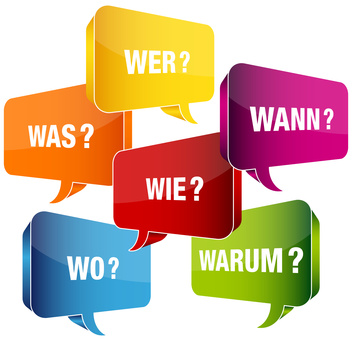 Ansprechpartnerin: 

Sonja Al-Samaraie, stellv. Abteilungsleiterin

s.alsamaraie@bbz-merzig.de

 Tel.: 06861 939830
Tag der offenen Tür an der JFBochSchule
Herzlichen Dank für Ihre Aufmerksamkeit
Wir freuen uns, auf ein gemeinsames Schuljahr 2021/22.
Tag der offenen Tür an der JFBochSchule